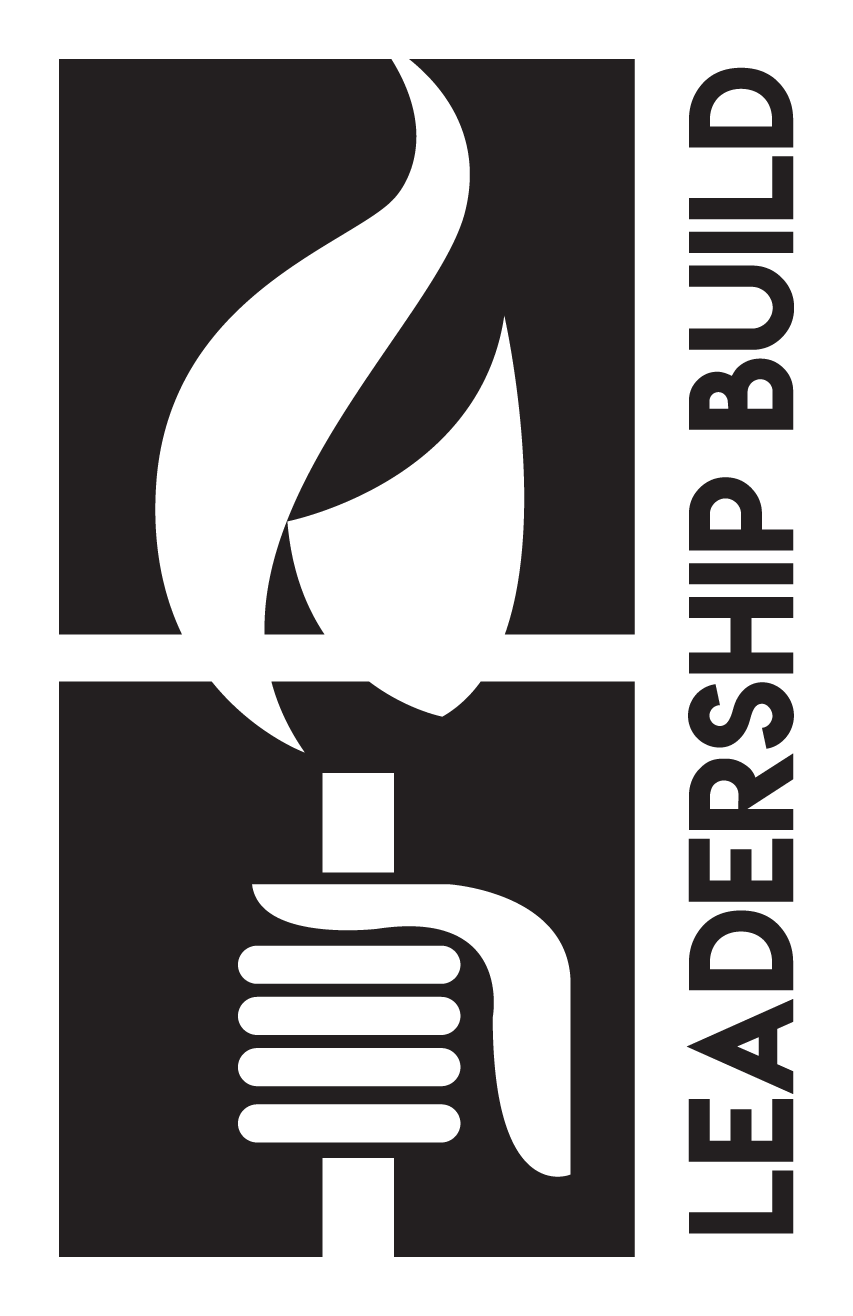 HOW TO BUILD YOUR OWN POWERPOINT TEMPLATES
DAY 7
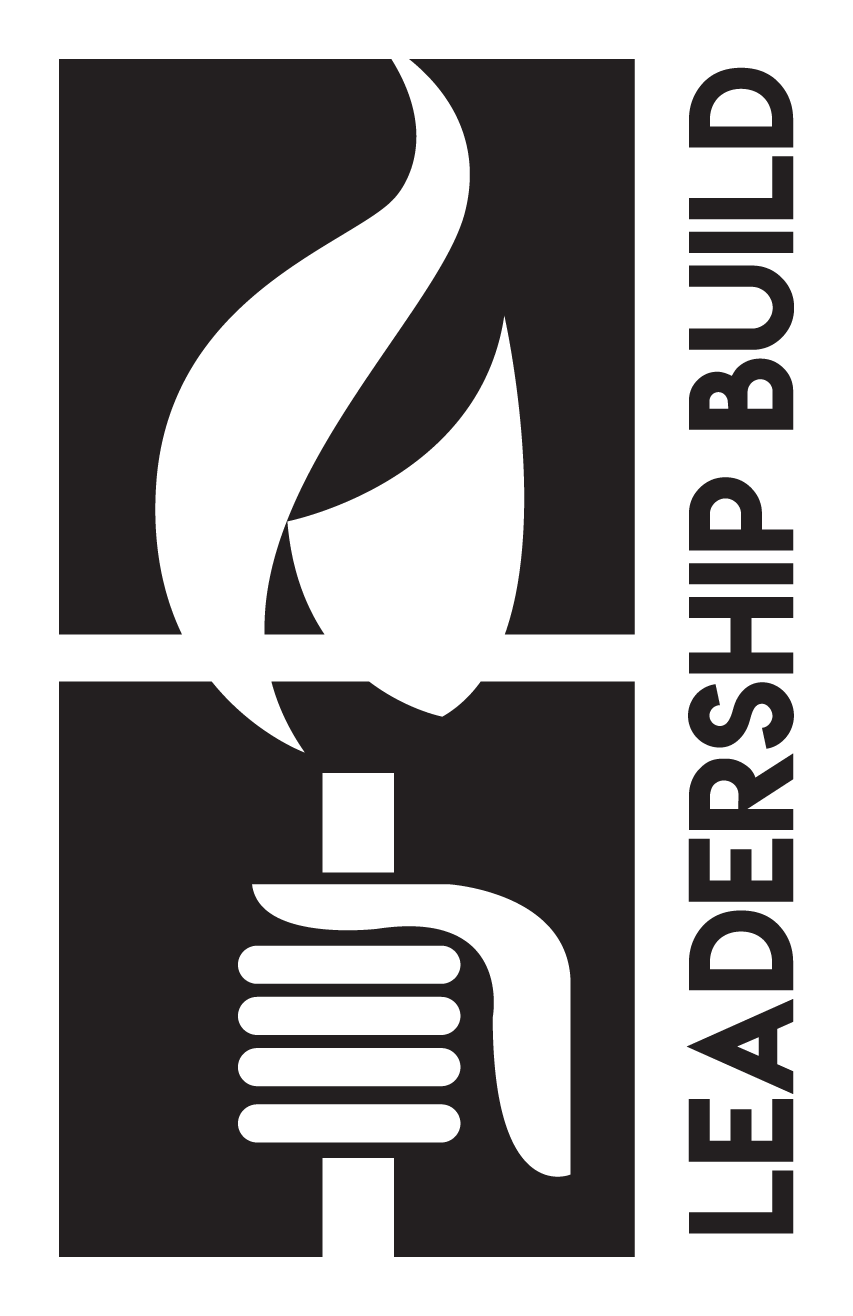 L22: CREATE & MANAGE SECTIONS
Learn how to use sections to organize and mass update your PowerPoint slides
L23: MODIFY SLIDE MASTERSE & SLIDE LAYOUTS
Learn how to control your master slides, make changes to all slides and create your own PowerPoint template to use in the future
L24: HEADERS & FOOTERS
Agenda
Learn how headers and footers are used in PowerPoint and how to add them and modify them
L25: MODIFY THE NOTES MASTER &HANDOUTS MASTER
Learn how to customize and format printed materials that can easily compliment your presentation
2
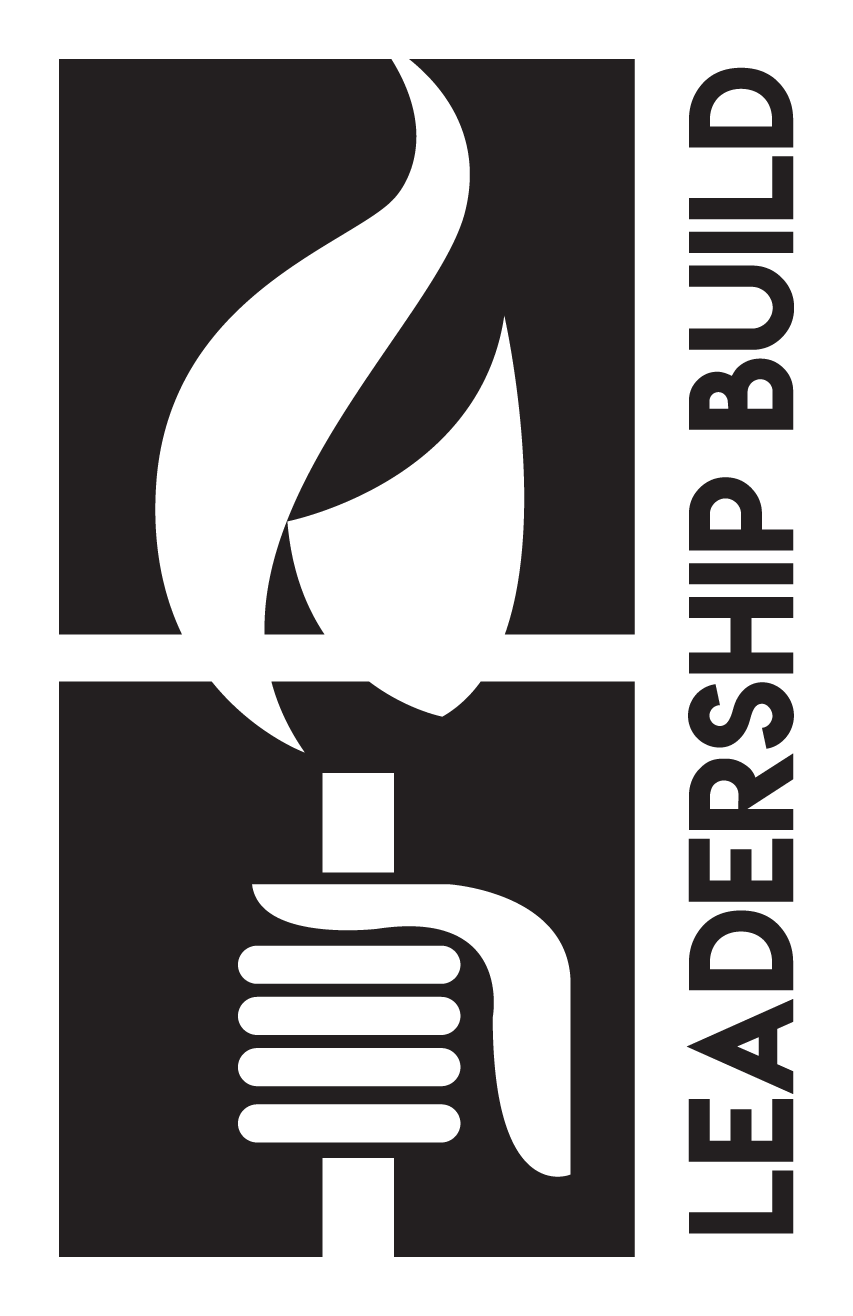 Lesson 22:CREATE & MANAGE SECTIONS
CREATING SECTIONS
Learn why creating sections can help facilitate your organization and mass updates.
VIEWING & MOVING SECTIONS
View, hide and easily move sections with various slides to certain places in your presentation
DELETING SECTIONS
Remove the section headers or completely delete the section slides
3
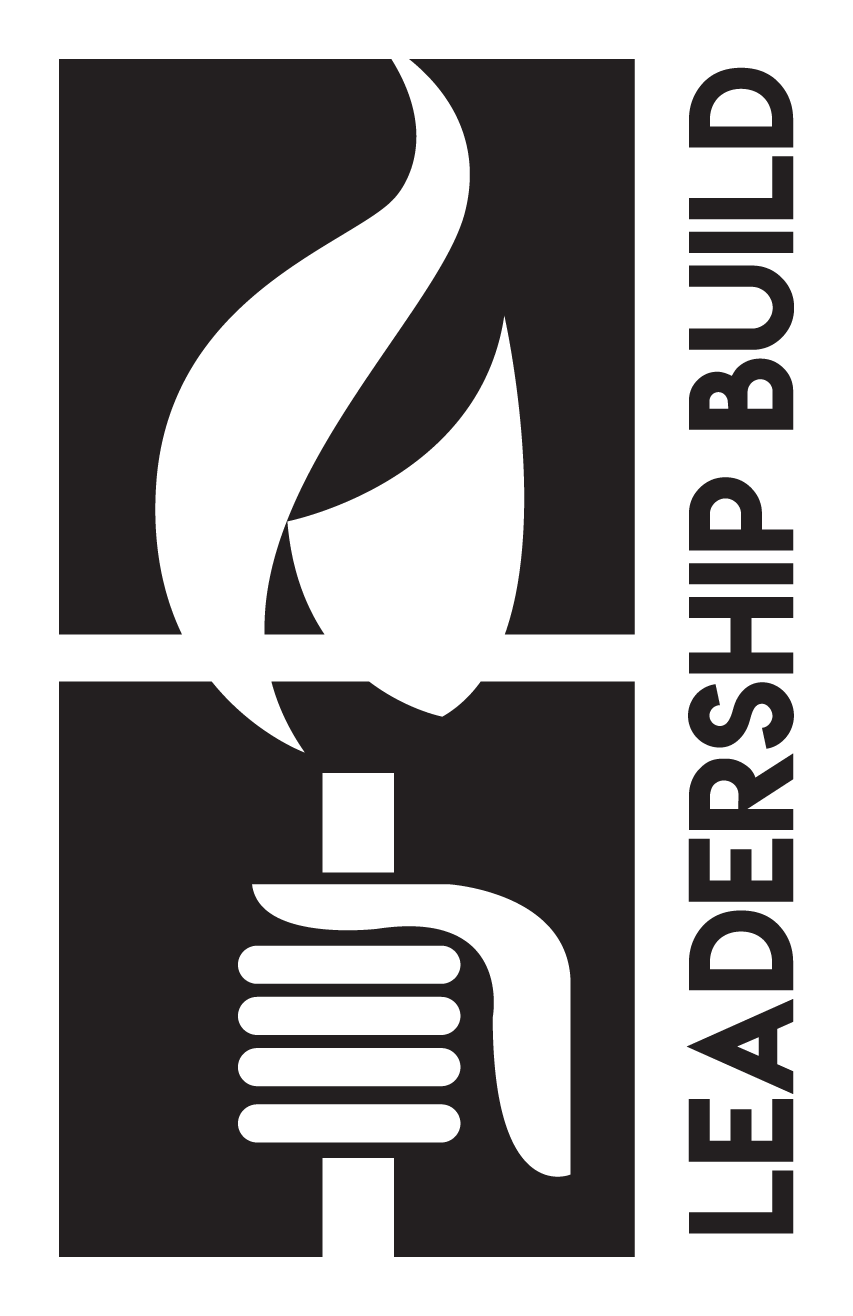 Activity 18
Task #1:
Create a section starting with Slide 1
Name the section Day 7 – Intro
Task #2
Create a section starting with Slide 6 (Lesson 23). 
Name the section Day 7 – Lesson 23
4
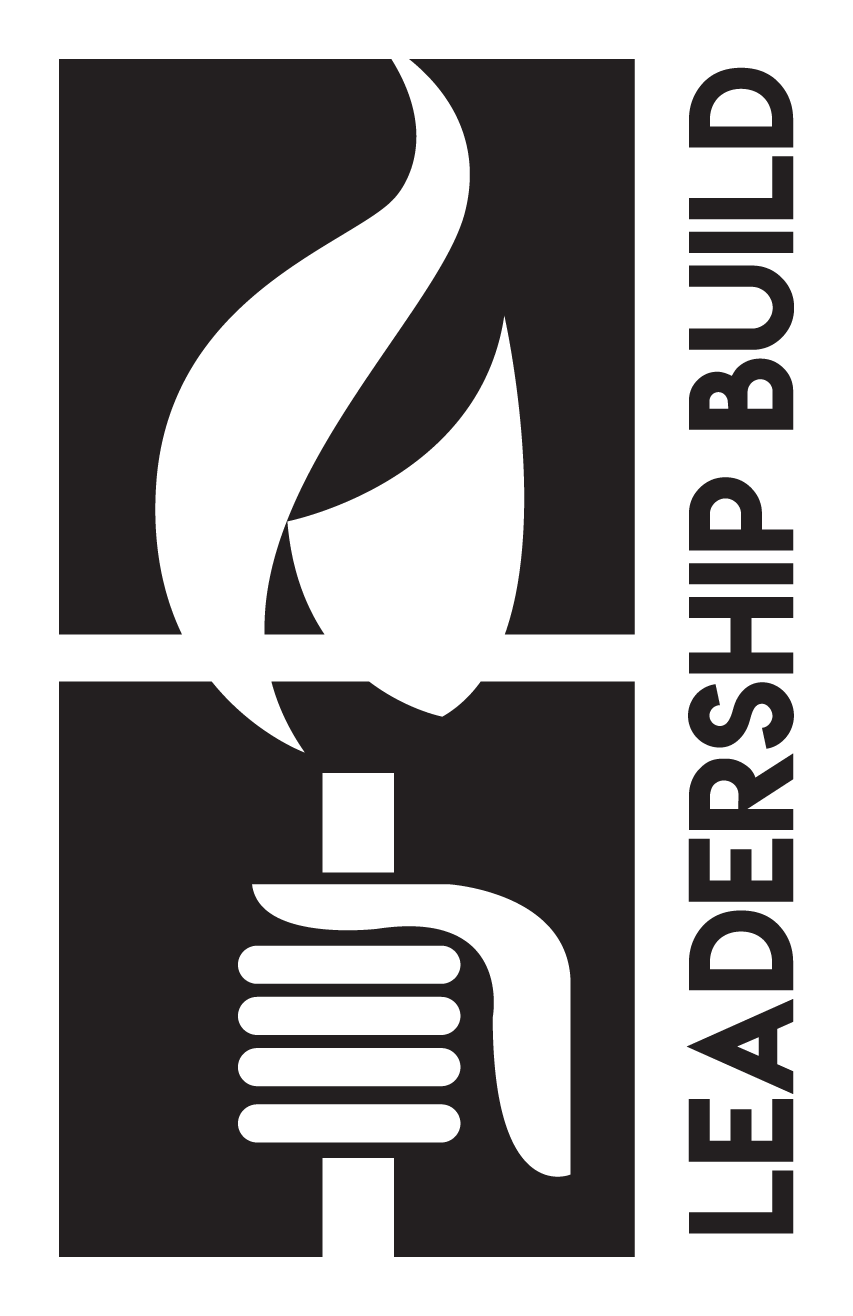 Activity 19
Open the Activity 19 file 
Use Slide 1:
Add a section
Name the section Part 1
For Slide 6:
Add a section
Name the section Part 2
Collapse the Part 2 Section header
5
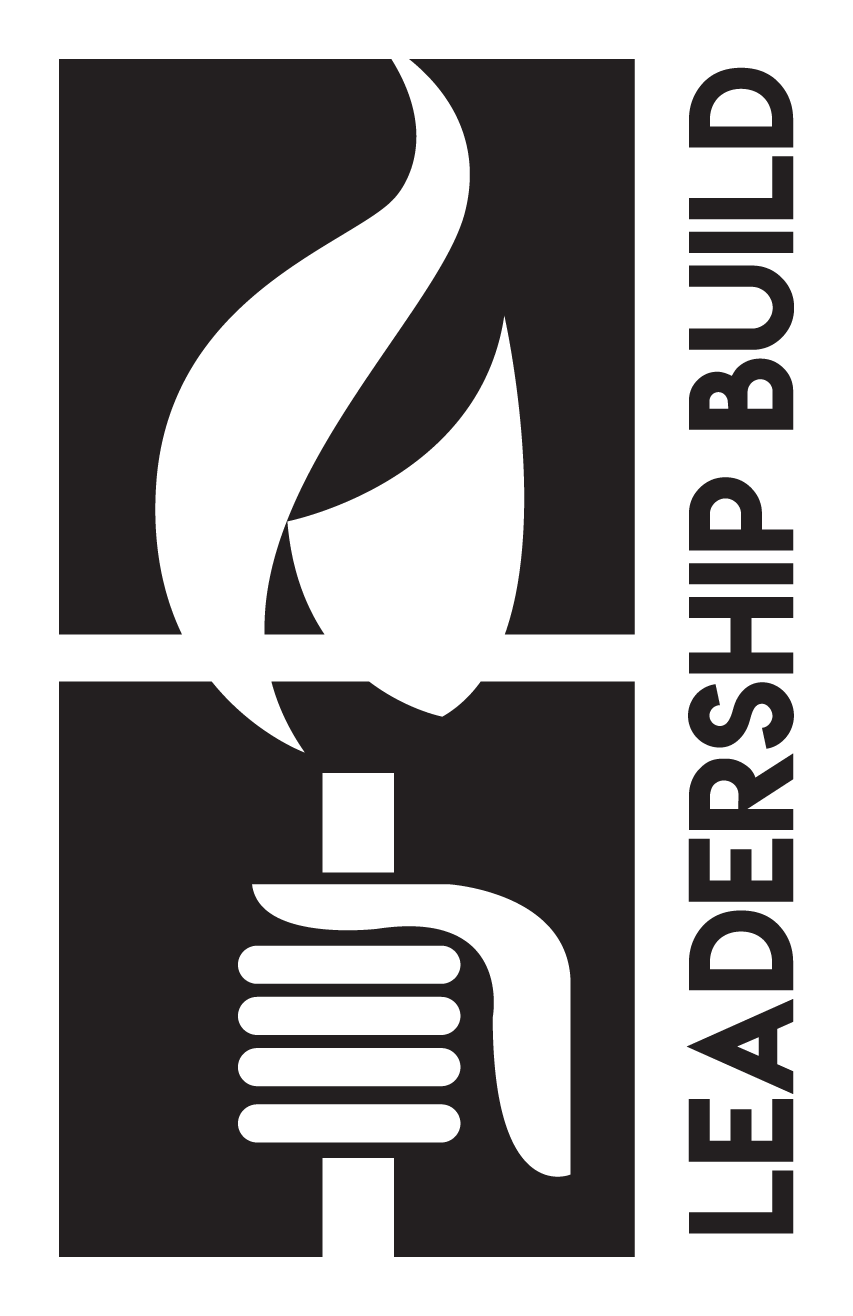 Lesson 23:MODIFY SLIDE MASTERS & SLIDE LAYOUTS
OPENING THE SLIDE MASTER VIEW
Learn why the slide mastersare helpful to build and modify entire PowerPoint templates
CUSTOM SLIDE LAYOUTS
Create your own slide layouts and create a template of your own to use on all slides
BACKGROUND IMAGES & THEMES
Add your company logos to all slides, use a stylized background and change the theme of your presentation
6
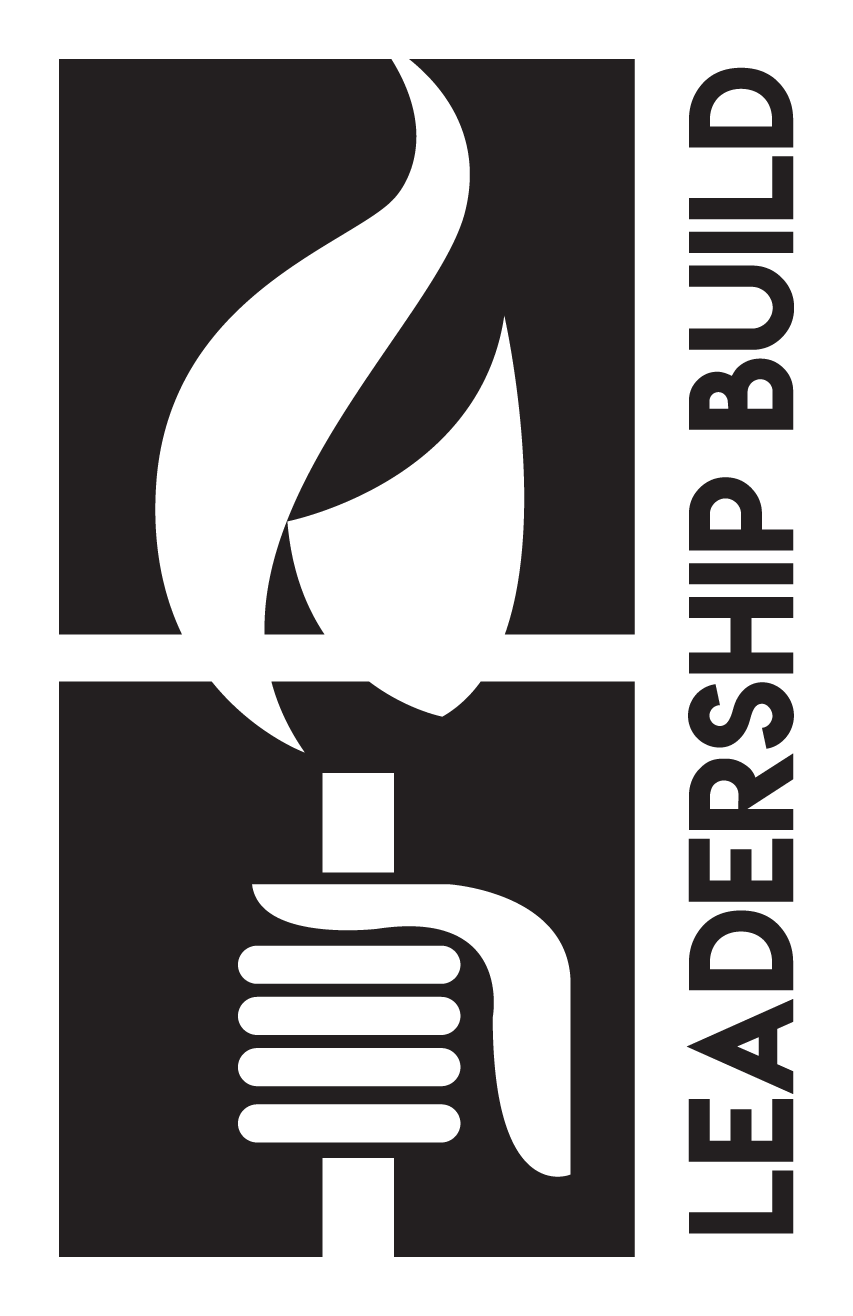 LESSON 23:Background images & themes
Use the following images to customize the background of your master templates:
1. Stylized Background
2. Background Slide Template
3. Logo
7
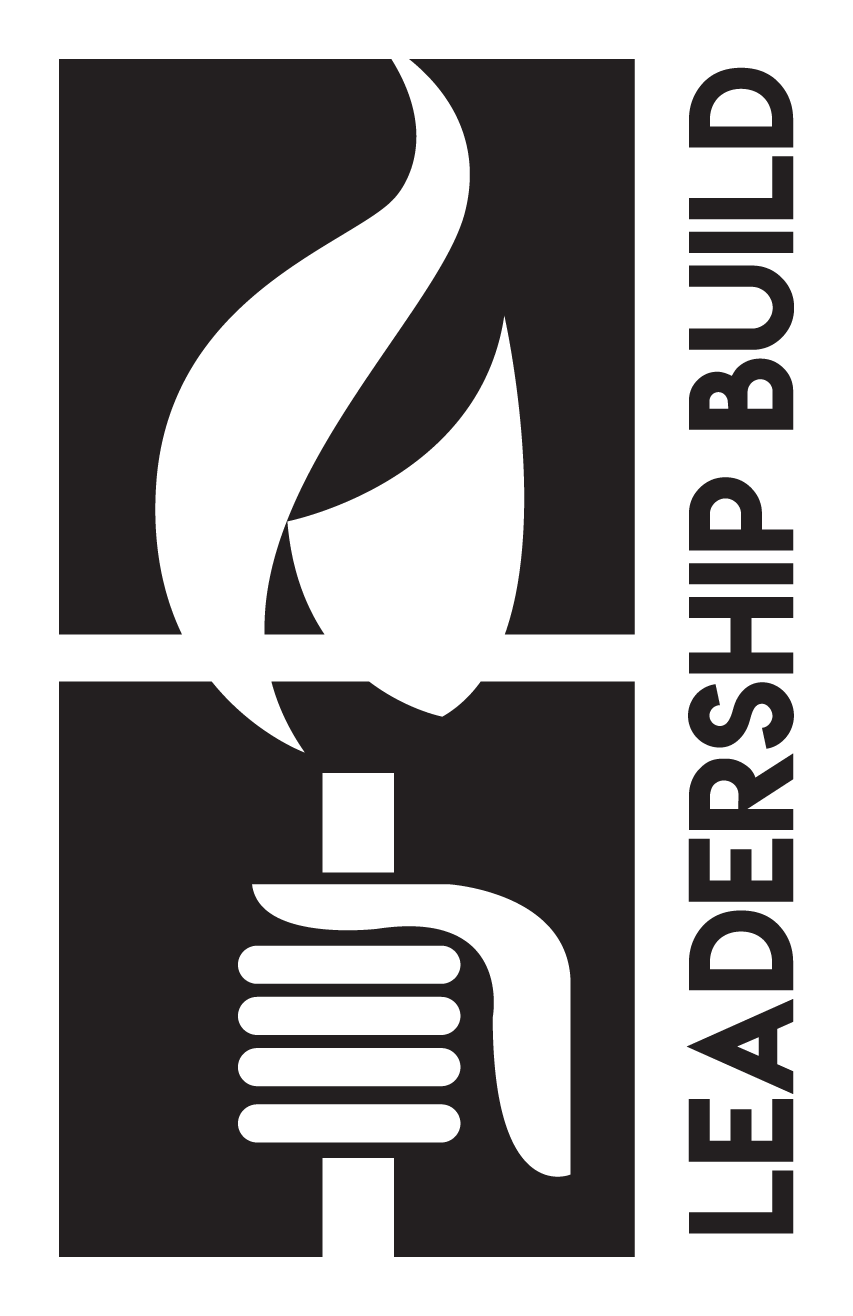 Activity 20
Open the Activity 20 file 
Make changes to the Slide Master:
Apply the Facet theme to all slides
Add the company logo in the lower-right hand corner of all slides
Insert a new Slide Layout:
Remove the title placeholder
Insert a media placeholder that takes up most of the slide
8
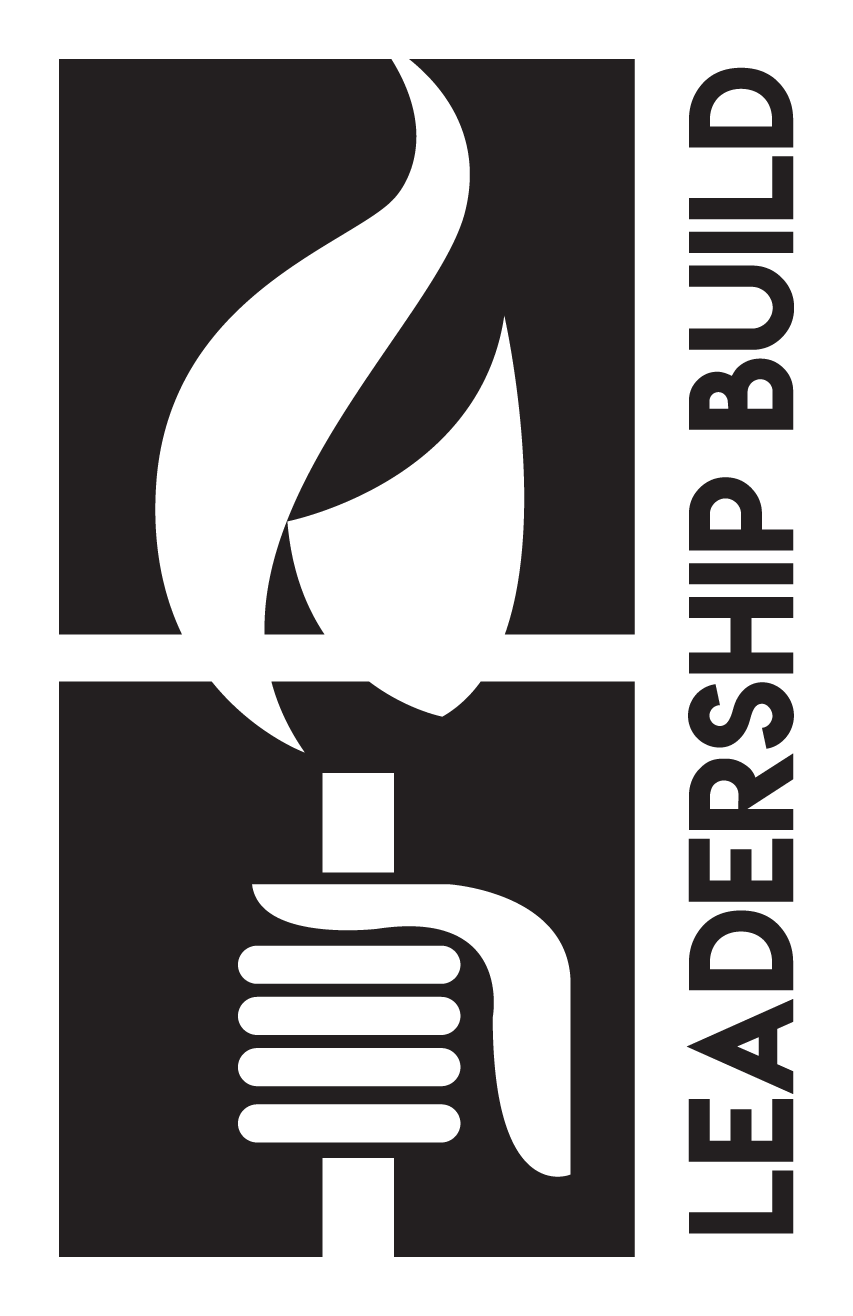 LESSON 24:HEADERS & FOOTERS
9
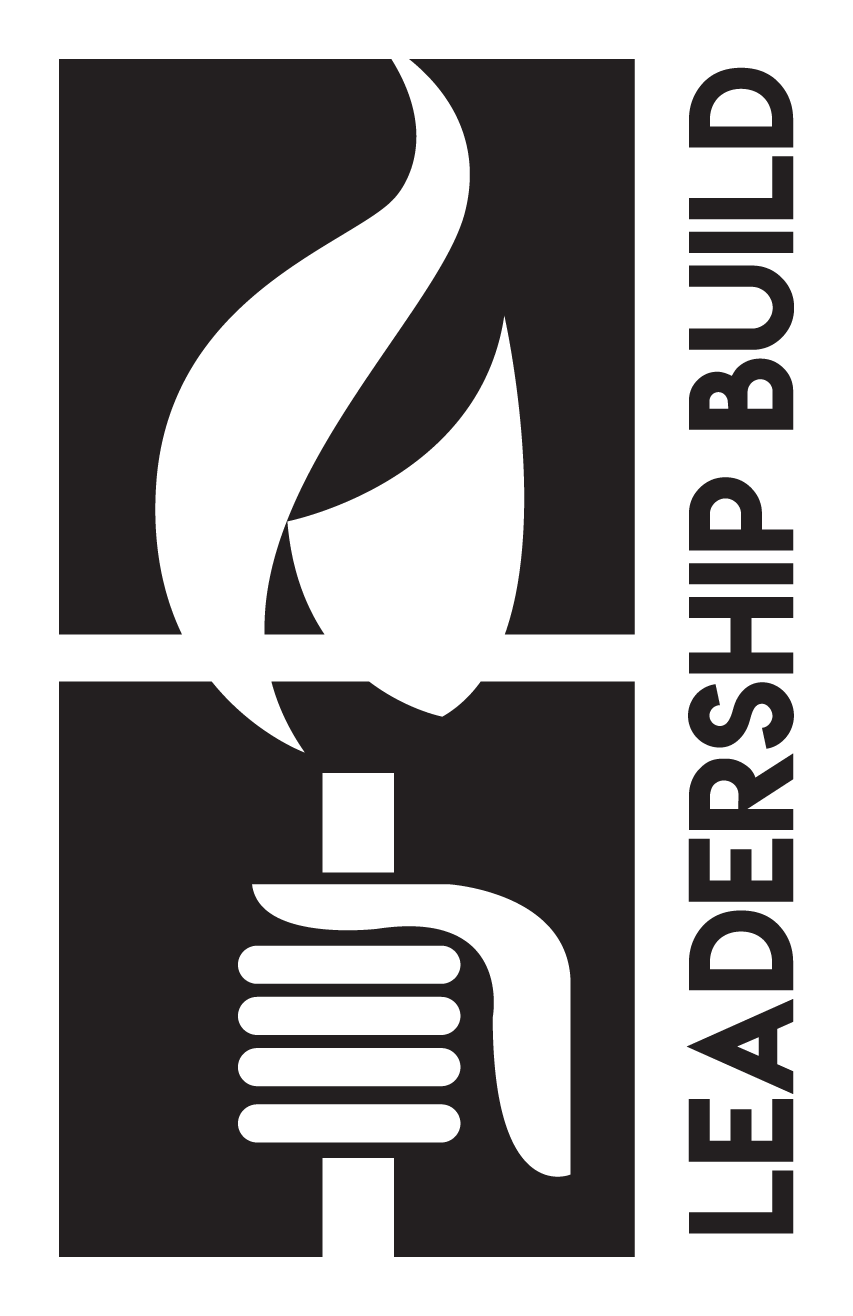 LESSON 25:NOTES MASTER & HANDOUT MASTER
Discuss the following:
How to add notes
How to access the notes master
How to print notes
How to use handouts
How to print handouts
10
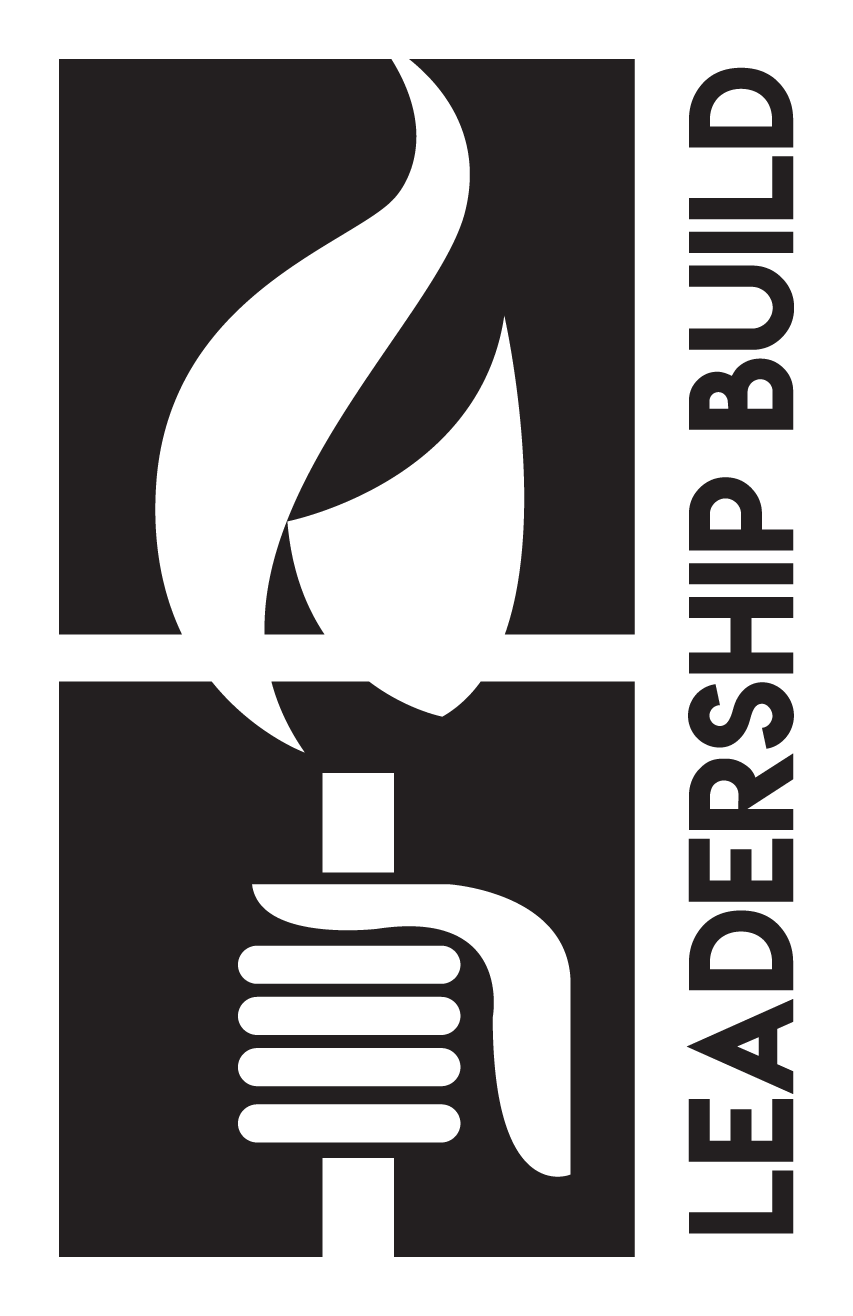 Activity 21
Open the Activity 21 file 
For the Header & Footer:
Include Date & Time (with automatic updates)
Include Slide numbers
Add the Footer: Orientation
Apply changes to all slides
11
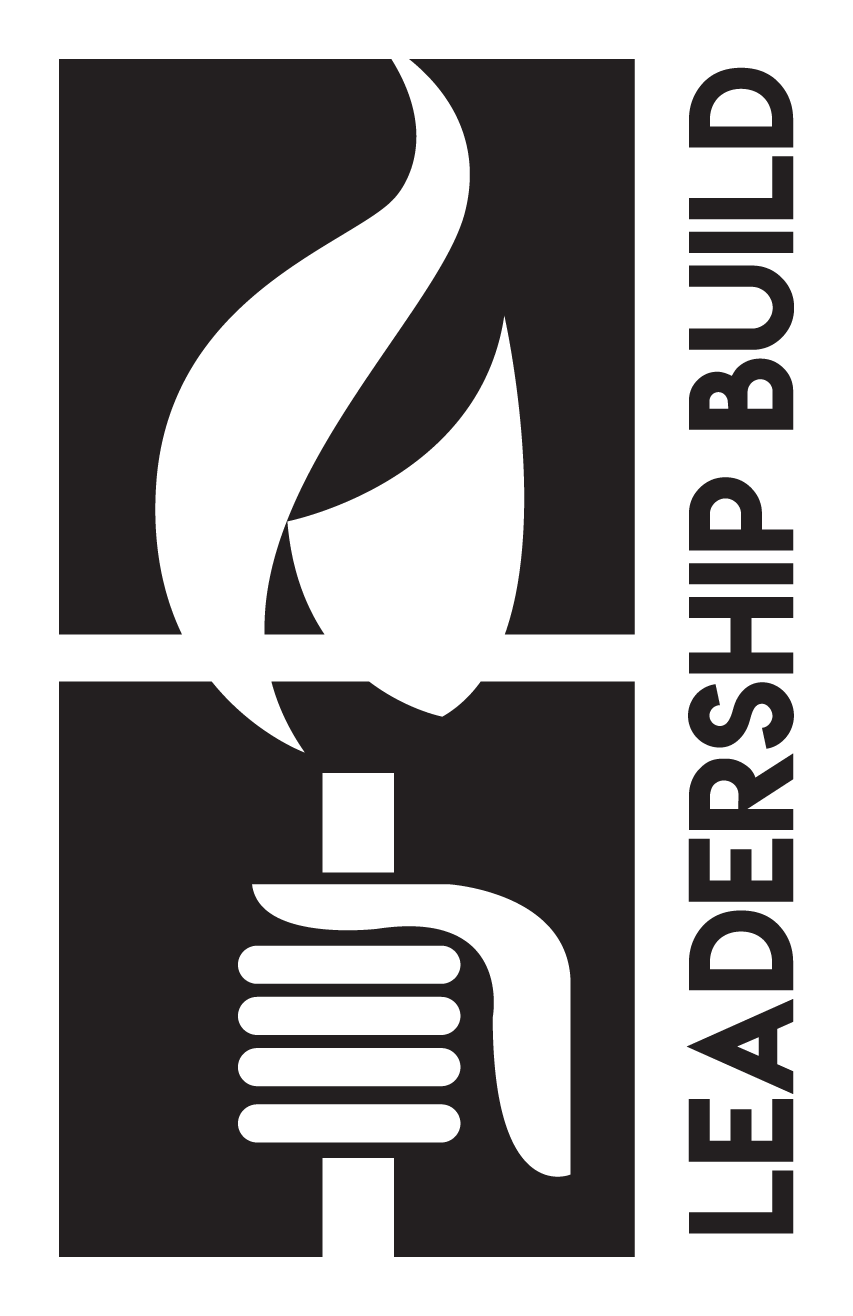 Activity 22
Open the Activity 22 file 
For the Notes Master:
Reduce the size of the slide image while keeping it centered
Change the font size of the Notes section to size 18
Remove the Header, Footer & Date
For the Handouts Master:
Remove the Header, Footer & Date
Change the number of slides per page to 4
12